Gauging Workforce Board Alignment with Registered Apprenticeship (RA) DOL Center of Excellence Webinar
February 29, 2024
Presenters
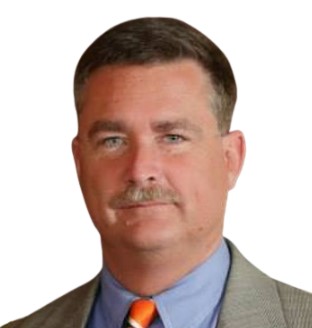 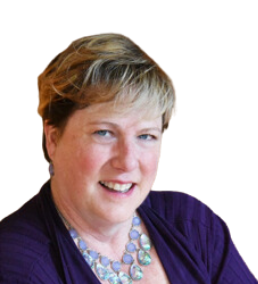 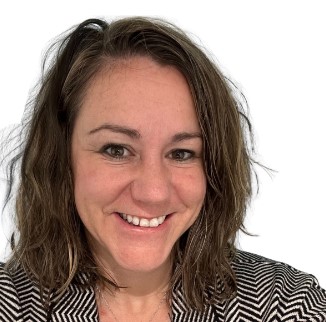 Lisa Rice
Subject Matter Expert
Safal Partners
Jeffrey Smith
Workforce Liaison / Program Analyst
Office of Apprenticeship
U.S. Department of Labor
Haylie Schuster
Engagement Manager
Safal Partners
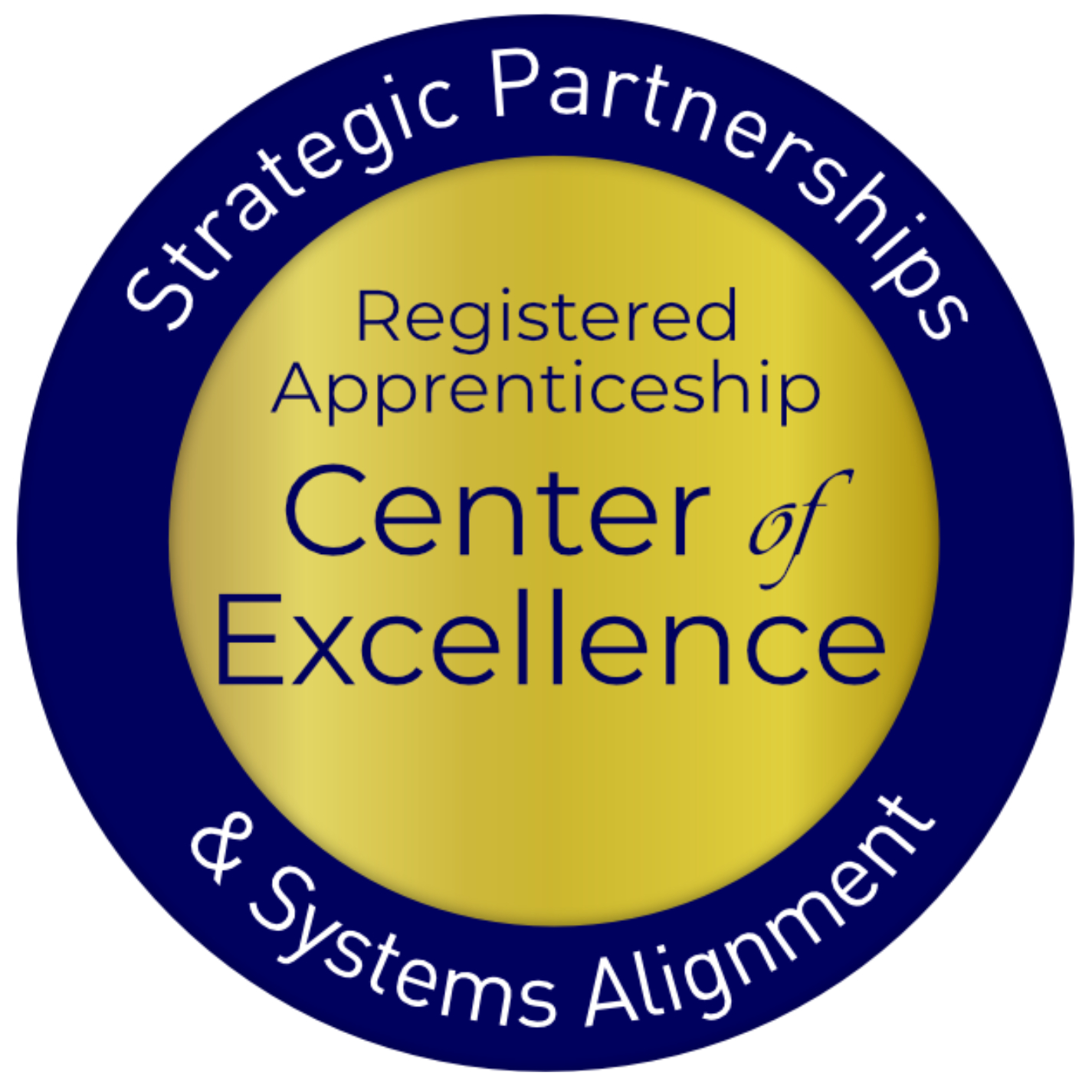 Safal Partners © 2024
Welcome and Agenda
Center of Excellence Overview
Recap of Part I
Review Levels 4 - 6
Questions 
Wrap Up
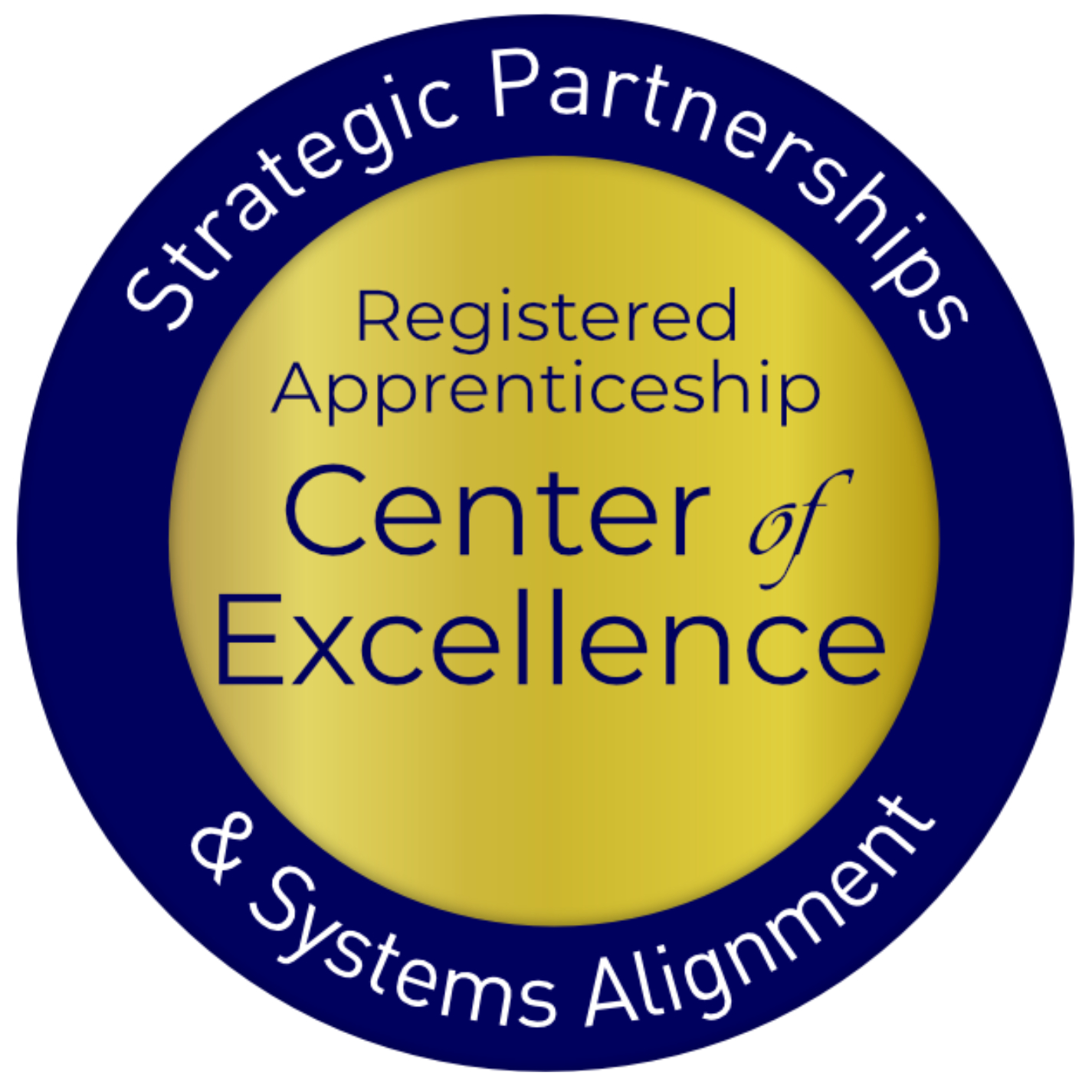 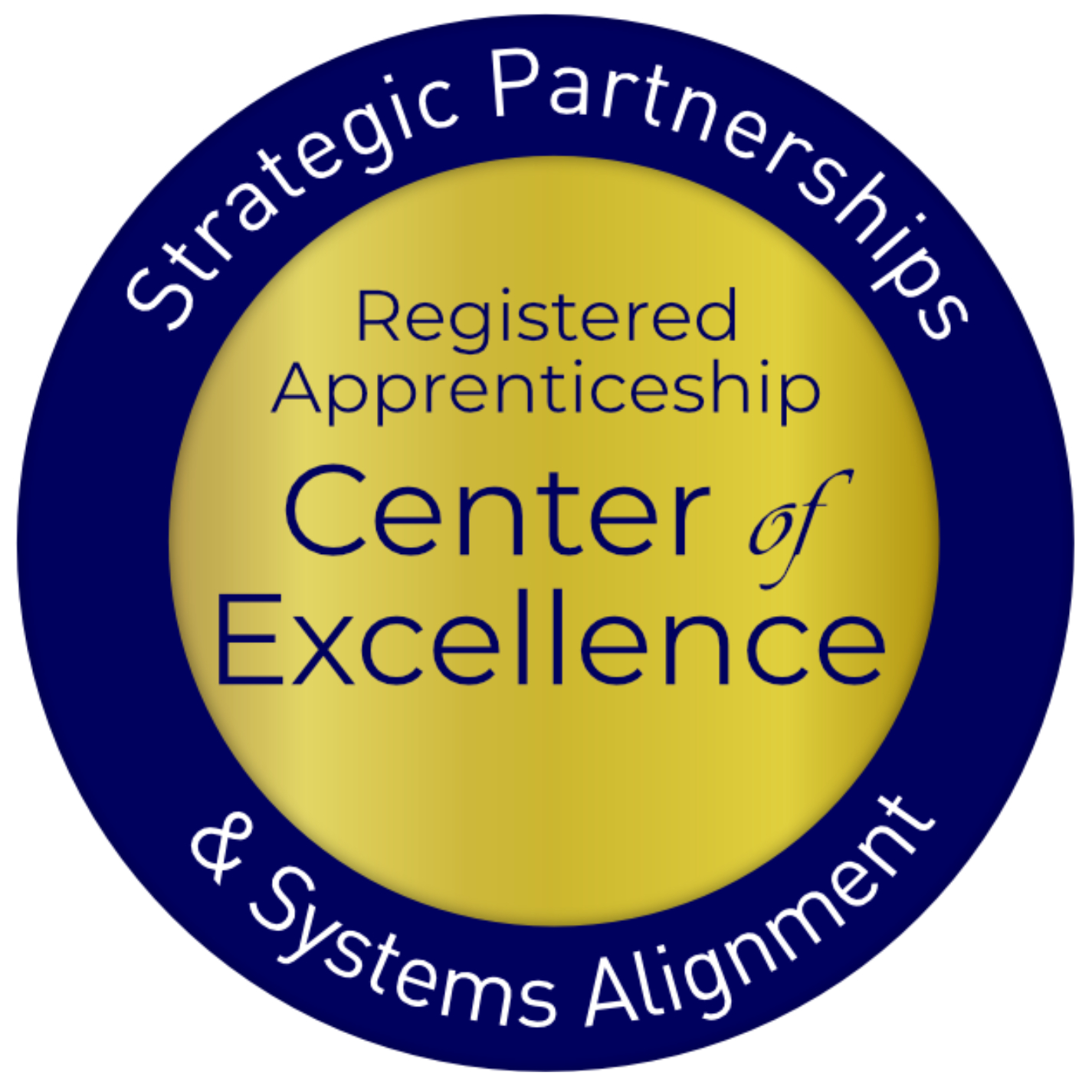 Safal Partners © 2024
1. Center of Excellence Overview
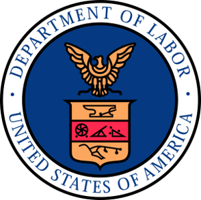 U.S. DOL initiative to increase systems alignment across apprenticeship, education, and workforce
Led by Safal Partners
Collaboration with five national partners
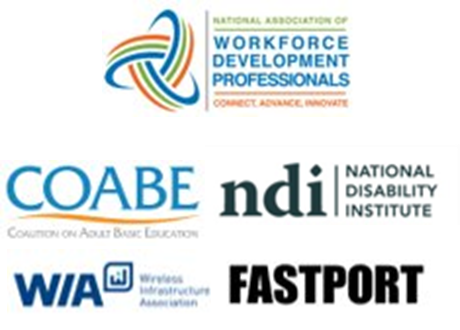 4
Safal Partners © 2024
2. Center of Excellence Overview
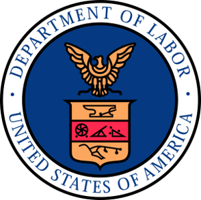 We provide no-cost TA including:
Monthly webinars
Quarterly virtual office hours
Individual TA/coaching sessions
Online resources (desk aids, guides, frameworks, etc.)
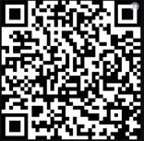 DOL CoE Resource and Tools
Visit our website & request TA
4
Safal Partners © 2024
Online Resources, On-Demand TA
Registered Apprenticeship Partner Profile Questionnaire
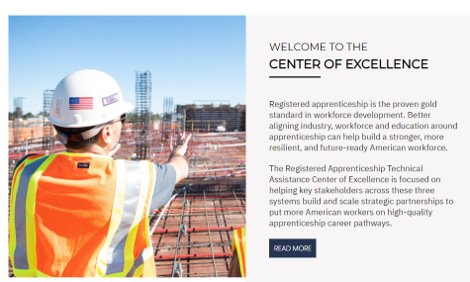 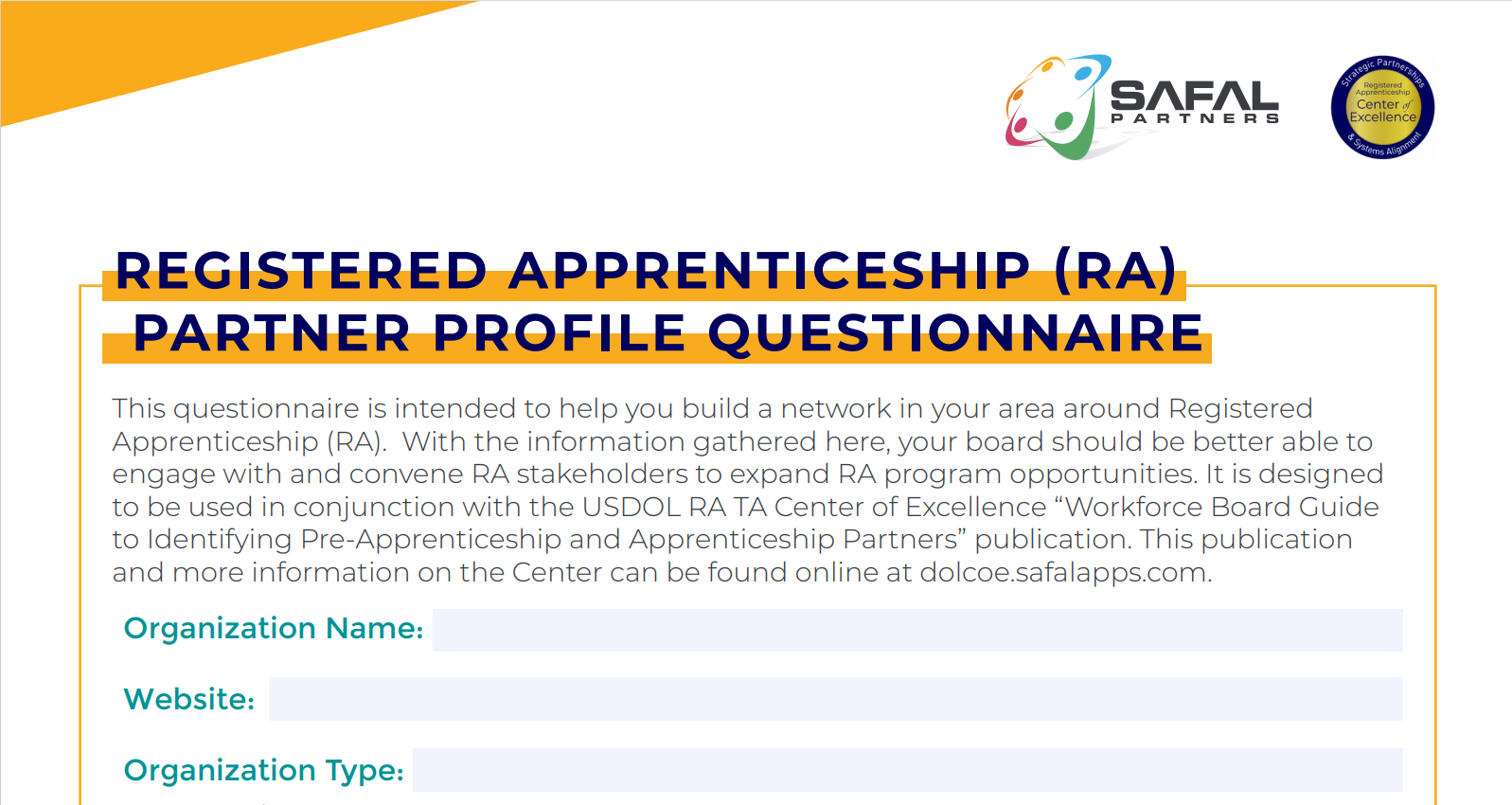 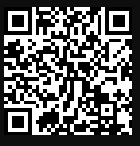 DOL CoE Resource and Tools
5
Safal Partners © 2024
[Speaker Notes: Our website is continually updated with relevant news, TA resources and tools including frameworks, case studies, webinars, customizable templates, questionnaires, and more. 

Since 2021 more than 3,000 organizations have become no-cost Center partners and utilized our tools – such as the "RA Partner Profile Questionnaire" - to accelerate their organizations' understanding and effective usage of RA. 

Link to Questionnaire - https://dolcoe.safalapps.com/sites/default/files/2022-11/Partnership%20Questionnaire.pdf
This questionnaire is intended to help you build a network in your area around Registered Apprenticeship (RA). With the information gathered here, your board should be better able to engage with and convene RA stakeholders to expand RA program opportunities. It is designed to be used in conjunction with the USDOL RA TA Center of Excellence “Workforce Board Guide to Identifying Pre-Apprenticeship and Apprenticeship Partners” publication. This publication and more information on the Center can be found online at dolcoe.safalapps.com﻿]
Recap of Part I
Safal Partners © 2024
1. Levels 1 – 3 What We Heard
General
Ensure Individual Training Accounts (ITA) pieces address Eligible Training Provider List (ETPL) process inclusion
Ensure RA isn’t excluded, addressing unique situations of RA
Level 1 – Implementing Policy
Include making job seekers aware of RA’s
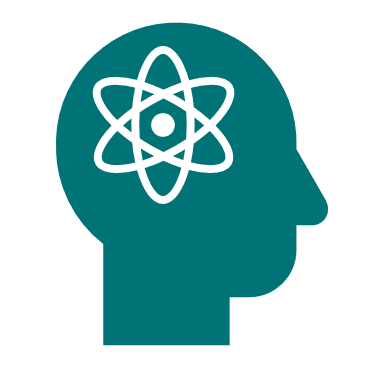 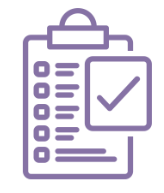 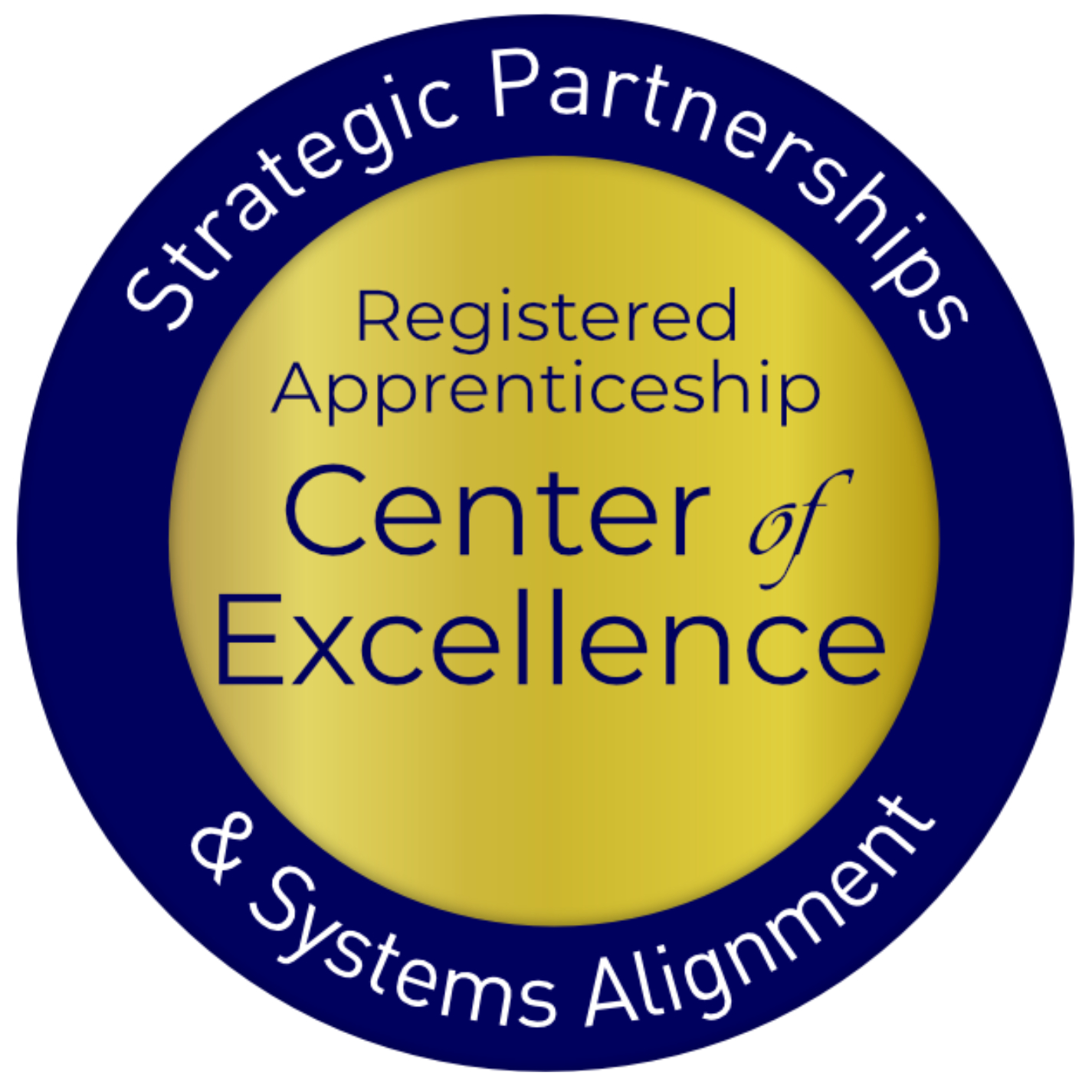 Safal Partners © 2024
2. Levels 1 – 3 What We Heard
Level 2 – Engaging Jobseekers
Include making employers aware of RA’s
Include RA Job Fairs with partners as step to move to Level 3
Address promoting RA with employers using outreach and marketing funds (Level 3 efforts as well)
Level 3 – Supporting Sponsors/Businesses
Address marketing efforts (Website with dedicated page, success stories, employer testimonials, educational resources for RA basics, and include a business case)
Streamlined process of aligning related technical instruction components from employer perspective to community college
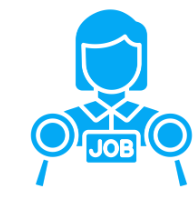 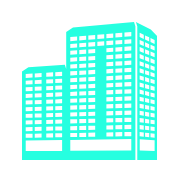 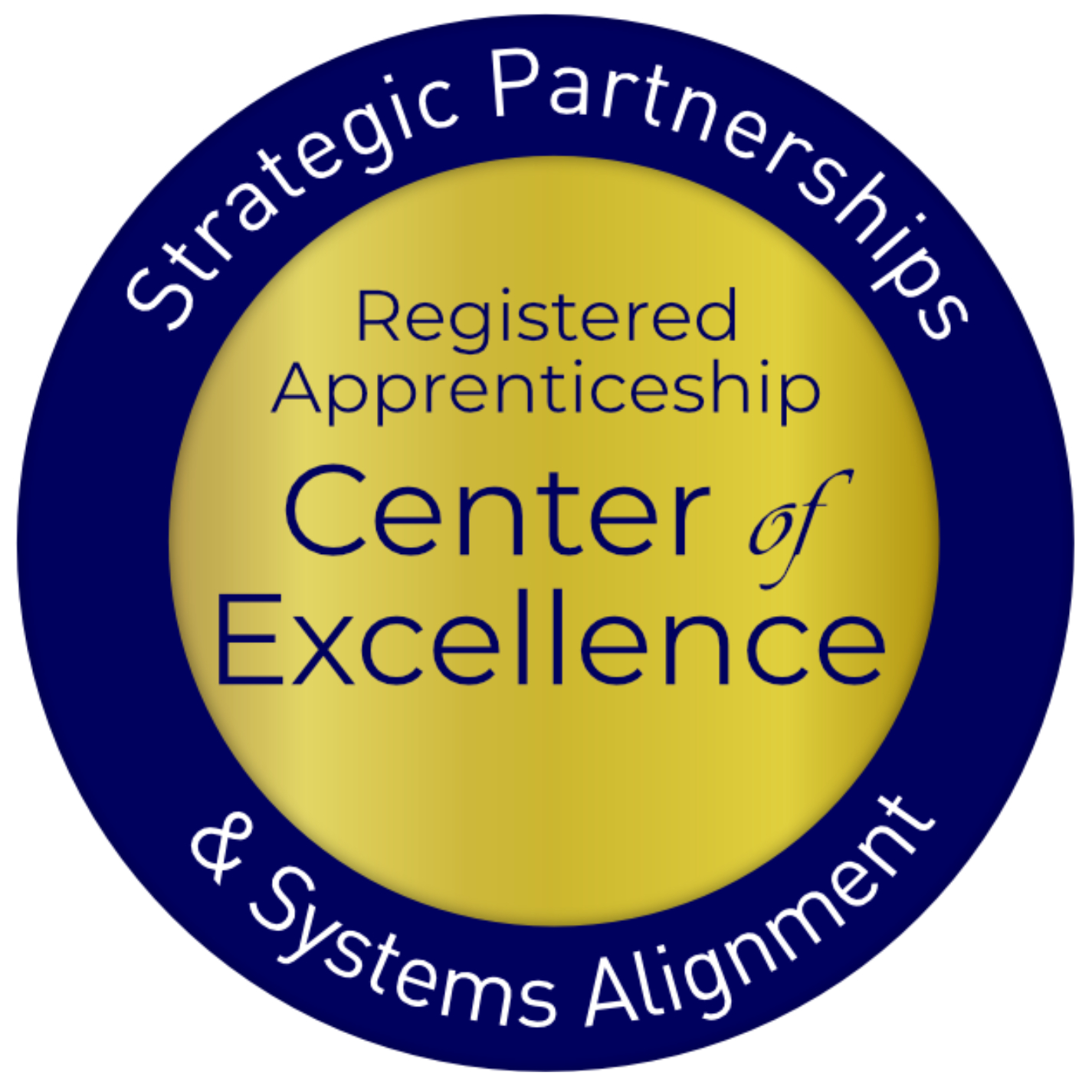 Safal Partners © 2024
Levels 4 – 6 of RA Alignment
Safal Partners © 2024
1. DRAFT: Levels of Workforce Engagement in/Utilization of Registered Apprenticeship
*NOTE:  While some LWDBs may move more quickly to become an RA program sponsor prior to embedding RA in AJCs or becoming a local and regional convener/hub, many boards view program sponsorship as a higher-level commitment because it requires dedicated funding and resources for overall program administration. In some cases, having access to non-WIOA funding (e.g., federal or state grant funds, philanthropic support and donations) may influence a board’s decision whether or not to serve as a sponsor earlier in the system alignment process.
Safal Partners © 2024
2. DRAFT: Levels of Workforce Engagement in/Utilization of Registered Apprenticeship
3. DRAFT: Levels of Workforce Engagement in/Utilization of Registered Apprenticeship
Level Four: Partnerships
Other ways for the level to be reflected?
What data resources should be considered to indicate this level is occurring?
Are there other steps you would suggest that move the RA work forward from this level?
Safal Partners © 2024
Level Five: Convening
Other ways for the level to be reflected?
What data resources should be considered to indicate this level is occurring?
Are there other steps you would suggest that move the RA work forward from this level?
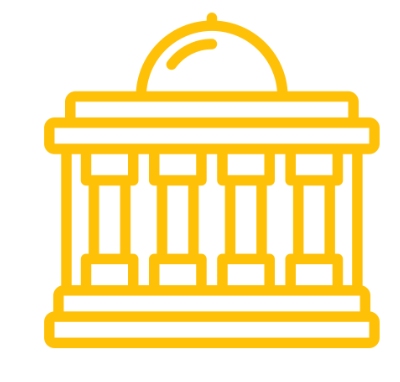 Safal Partners © 2024
Level Six: Sponsoring
Are you an RA sponsor? If not, why not?
Are you utilizing WIOA funding for your RA sponsored program? Does your front-line staff know how to co-enroll? 
What other non-WIOA funding are you utilizing for your program?
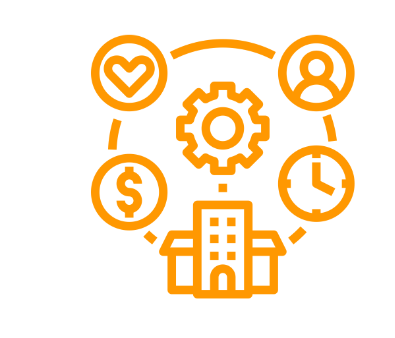 Safal Partners © 2024
Poll 1 – Which level best describes your organization’s current level of RA engagement?
1. Case Study: Apprentice Florida
Apprentice Florida (Levels 2, 3, 4, & 5)
State funding for Apprenticeship Navigators
Locals work regularly with Apprenticeship Training Representatives at state level
Incorporated RA in state level WIOA plan 
Key Alignment Factors: 
State leadership and policy changes
State/Local hosting of Apprenticeship Accelerators
Training components and success stories just for employers
Tools like PowerPoint templates, flyers for outreach, and toolkits for business, education and local workforce boards
Safal Partners © 2024
2. Case Study: Apprentice Florida
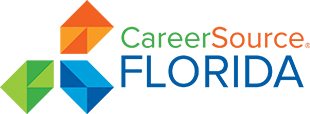 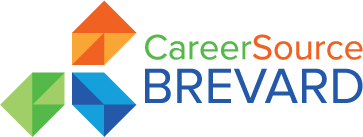 Webinar of Demonstrated State Apprenticeship Leadership in 2020 Unified-Combined Plans Part Two Apprenticeship Expertise in AJCs
Safal Partners © 2024
Case Study: Apprenticeship Idaho
Apprenticeship Idaho Partners  (Levels 1, 2, & 3)
Includes all stakeholders at state and local level
National case study demonstrates in 6 years they had increases in apprentices and new RA programs
Key Alignment Factors: 
State leadership and policy changes
Collaborative outreach and business engagement
Building capacity to develop and support RA programs
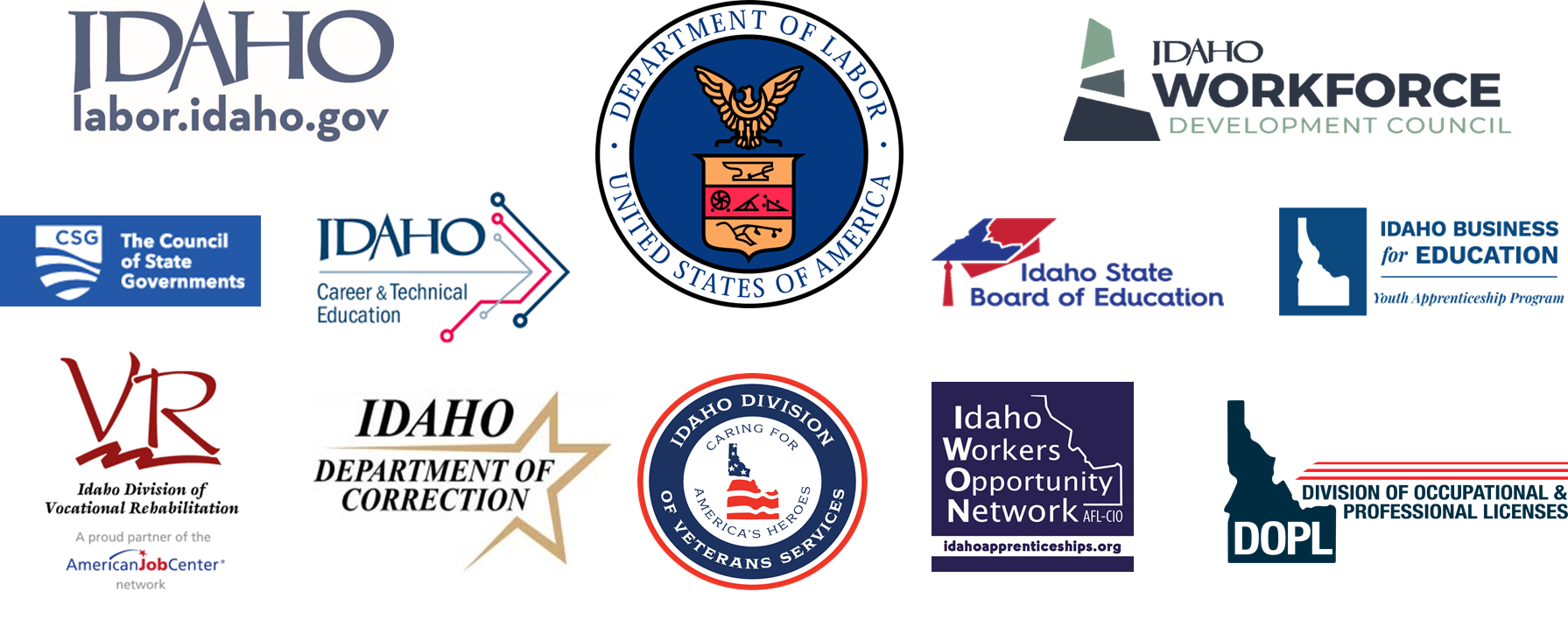 Webinar of Demonstrated State Apprenticeship Leadership in 2020 UnifiedCombined Plans Part 1
Safal Partners © 2024
Questions and Discussion
2024
Poll #2 – Evaluation
Safal Partners © 2024
Become a Center Partner
Be an Apprenticeship Partner Form
Receive no-cost expert TA,  materials, and assistance
Network with potential partners nationwide
Be nationally recognized for your work
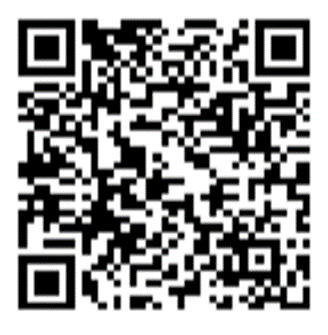 23
Join the Celebration
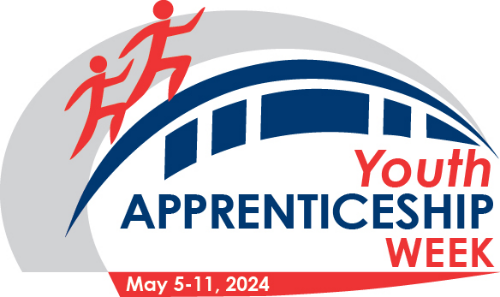 Youth Apprenticeship Week (YAW) is a nationwide celebration that highlights the benefits and value of Registered Apprenticeship programs for youth, ages 16–24. Employers, educators, labor unions, and workforce professionals across the country are launching Registered Apprenticeship programs that allow youth to earn competitive wages while obtaining the relevant training and experience to start their careers. YAW is an opportunity for these stakeholders to host events to showcase how Registered Apprenticeship creates a sustainable pipeline of skilled and diverse talent across multiple high-demand industries such as:
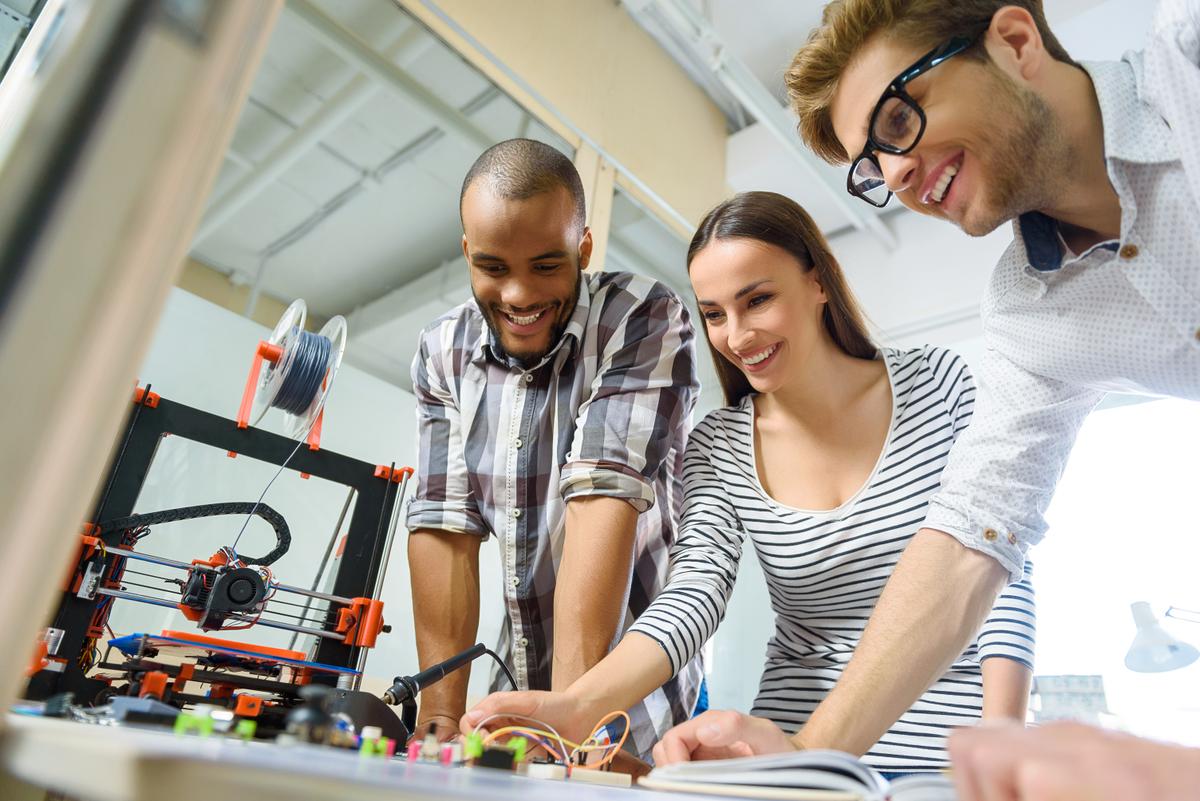 Monday: “Parents and Guardians are a Priority” in Registered Apprenticeship
Tuesday: Youth Apprenticeships: Building Awareness, Myth Busting, Partnering with Educational Providers, and Creating Pathways through Pre-Apprenticeship 



Wednesday: Expanding Youth Apprenticeship Opportunities for Underserved Populations
Thursday: National Youth Apprenticeship Signing Day
Friday: Federal Partners Day and Call to Action
Youth Apprenticeship Week Page
24
Upcoming COE Dates
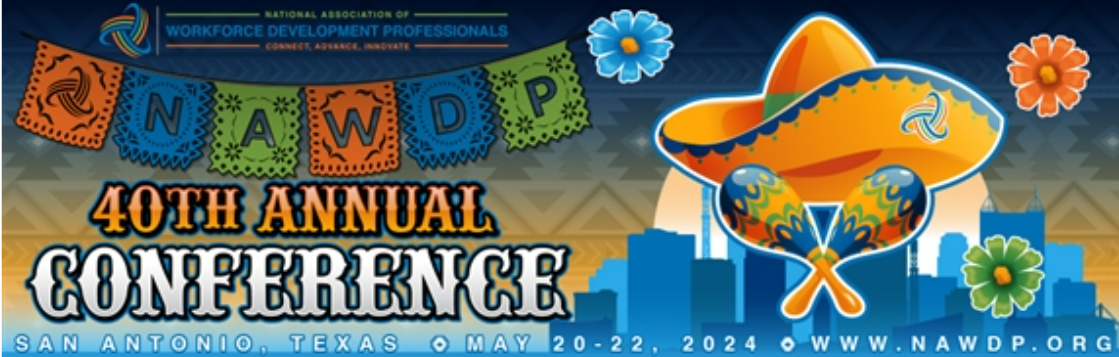 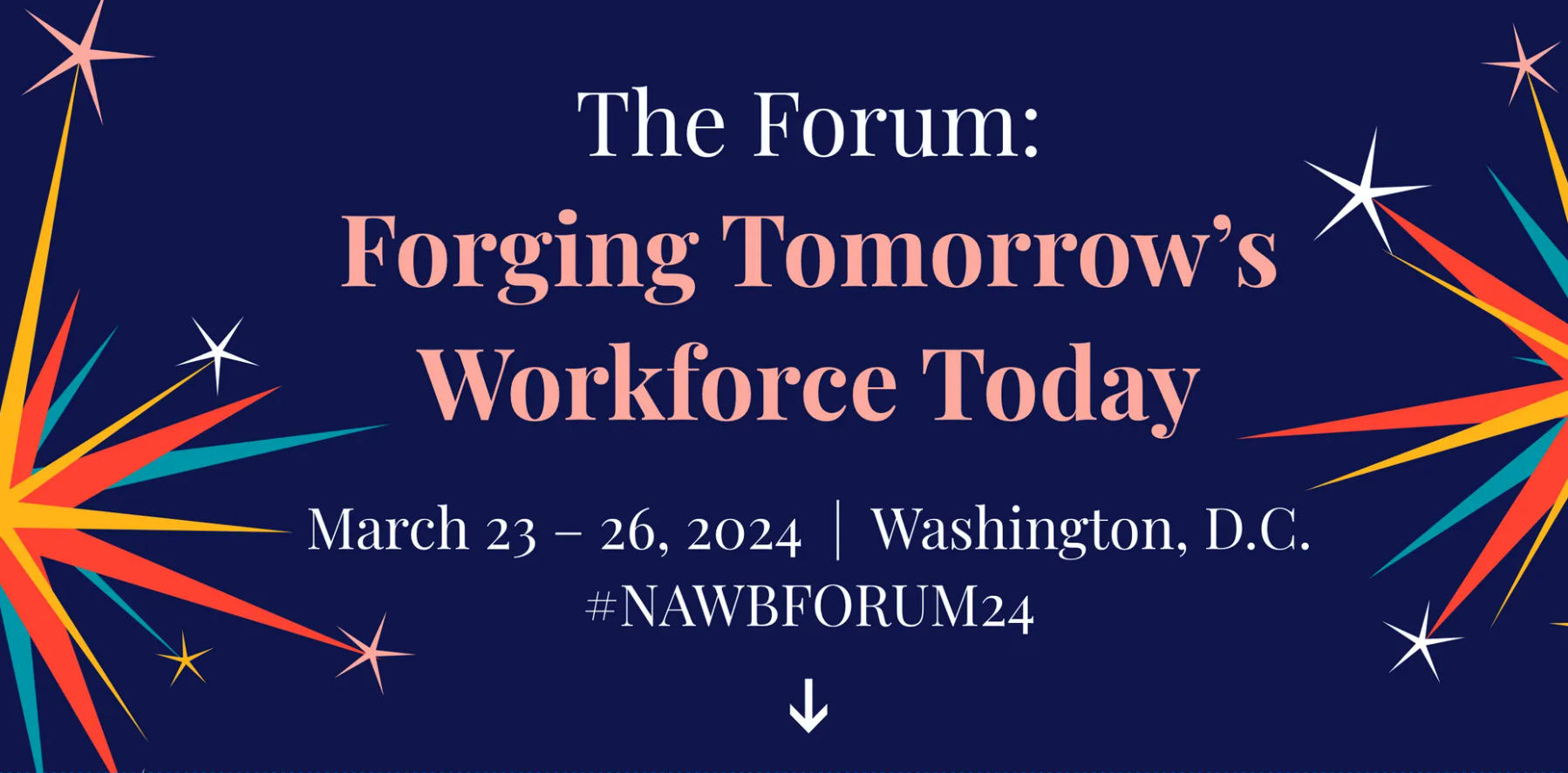 40th  Annual NAWDP Conference
May 20-22
Pre-Conference May 19
CoE and NLNC Workshops
NLNC Office Hours
NAWB 2024 Forum 
May 23-26
CoE and NLNC Workshops
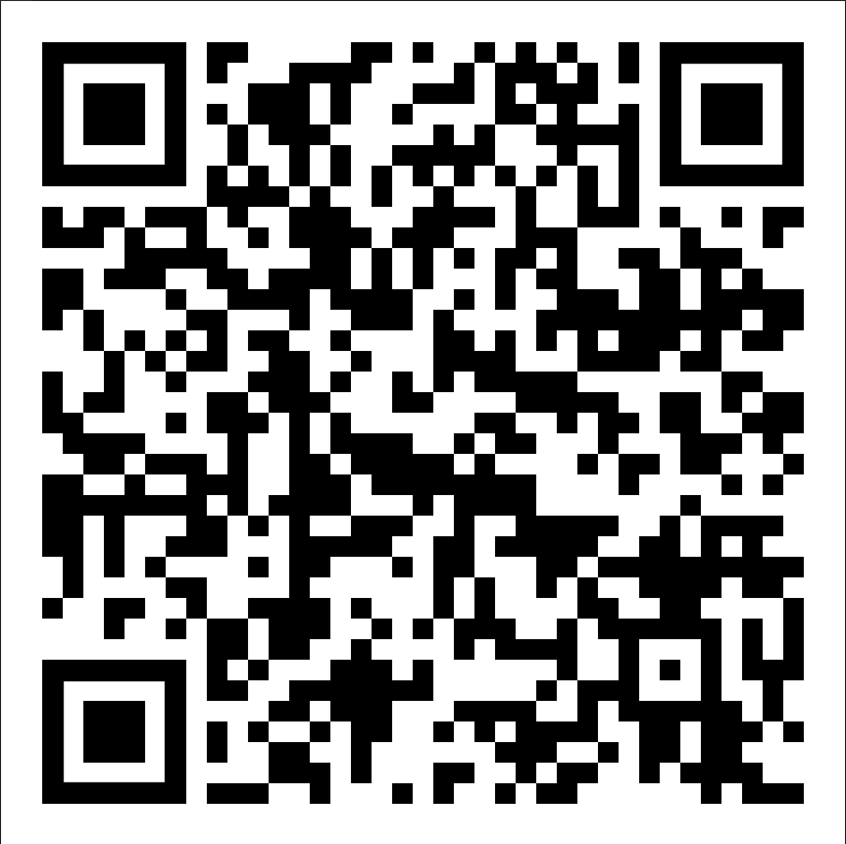 NLNC Office Hours
Safal Partners © 2024
THANK YOU FOR JOINING US
Email us your questions at RA_COE@SafalPartners.com
For more information, visit: dolcoe.safalapps.com
Safal Partners © 2024